Setkání AČSS s novináři
23. 1. 2024
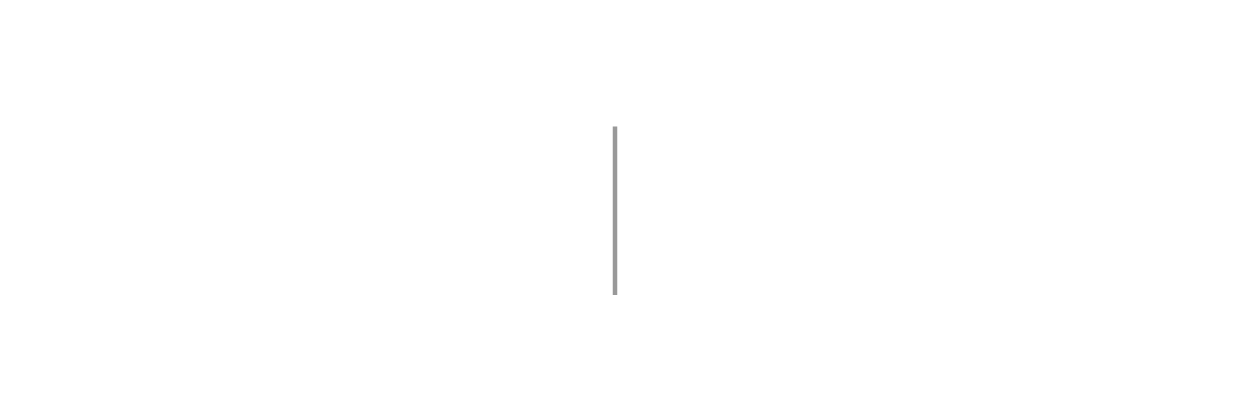 Vývoj sektoru stavebního spoření v roce 2023
Libor Vošický, předseda představenstva Stavební spořitelny České spořitelny
 
a předseda Asociace českých stavebních spořitelen
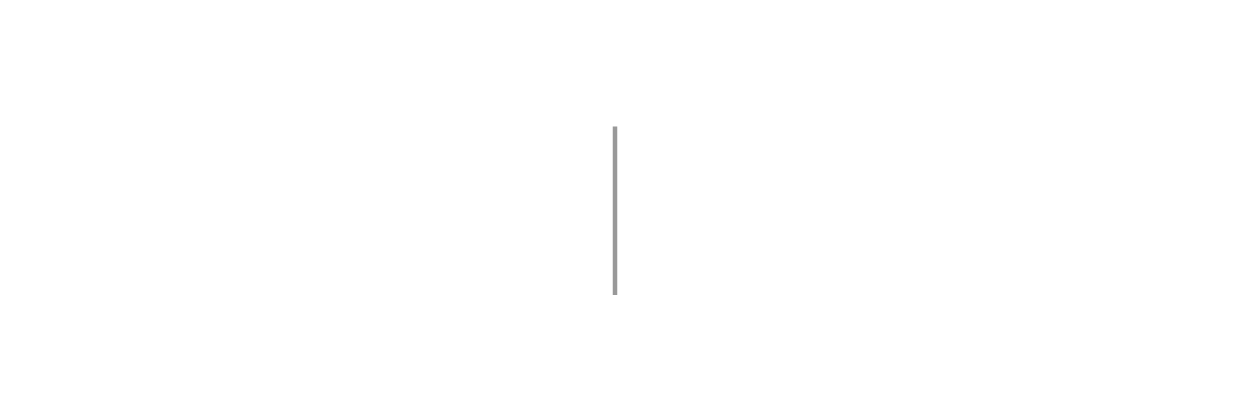 Memorandum o spolupráci AČSS, MF a MŽP
Cíle spolupráce stavebních spořitelen se státem v oblasti podpory financování a administrace dotací energetických úspor domácností a obnovitelných zdrojů energie:
Zvýšit dostupnost financování energeticky úsporných opatření pro občany ČR a zjednodušit přístup k prostředkům z podpůrných a dotačních programů
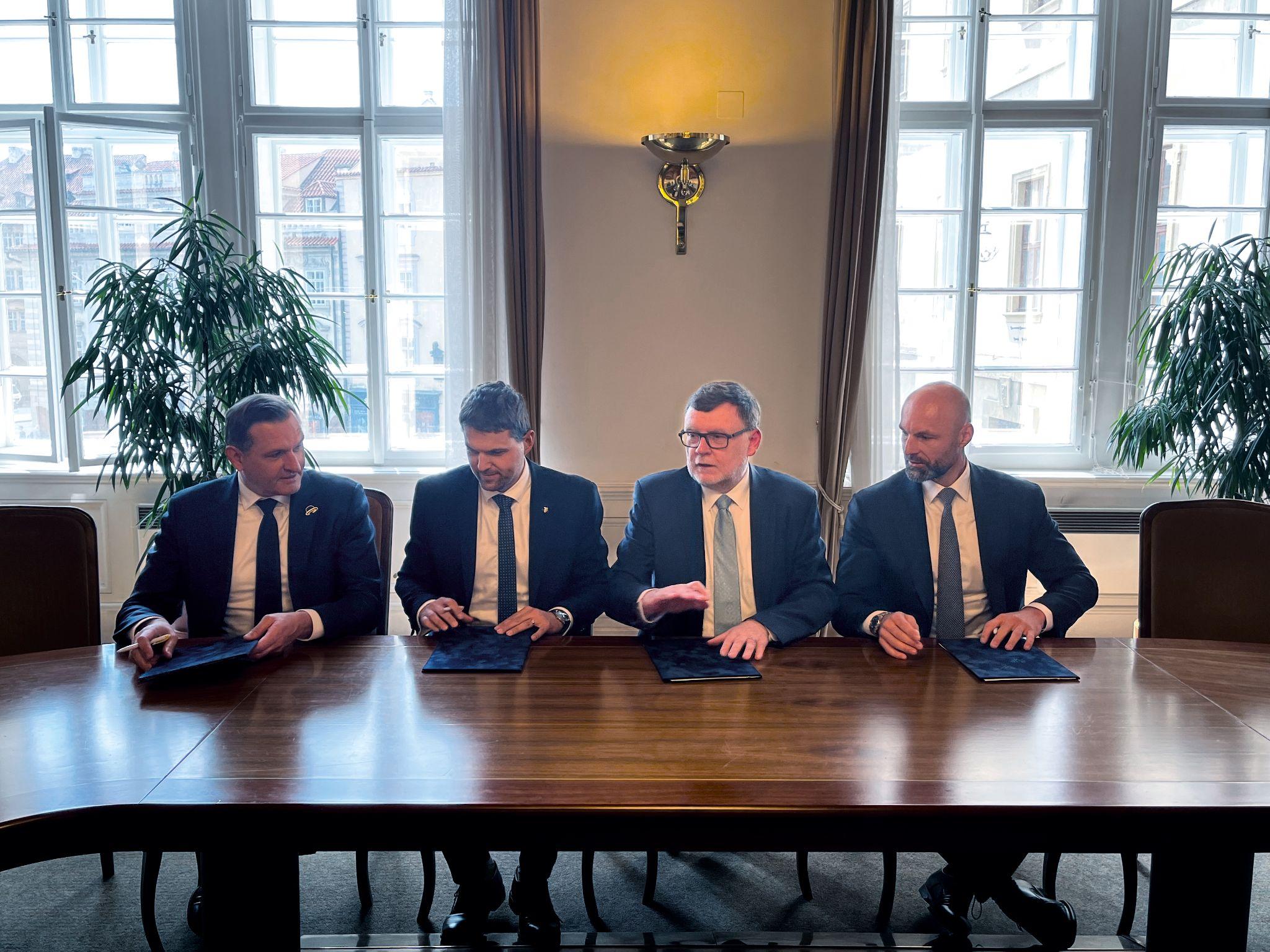 Usnadnit občanům přístup k levnější a zelenější energii a posílit míru energetické soběstačnosti českých domácností
Snížit náklady státu na administraci dotačních podpor na investice do energetických úspor domácností
Přispět ke snižování produkce emisí znečišťujících láteka skleníkových plynů a pomoci naplnit cíle státu v oblasti udržitelnosti
Stavební spoření
Zdroj: AČSS
Zdroj: ČNB
Zdroj: odhad AČSS
4
Úvěry
Zdroj: ČTK, MF
Zdroj: ČTK, ČNB
Pozn: Data nezajištěných úvěrů, jsou z vysokého podílu v účelu rekonstrukce.
5
Podíl poskytnutých úvěrů na přijatých vkladech
Zdroj: ČNB
6
Nový legislativní rámec pro stavebky v roce 2024
Michael Pupala, předseda představenstva Modré pyramidy stavební spořitelny
 
a 1. místopředseda Asociace českých stavebních spořitelen
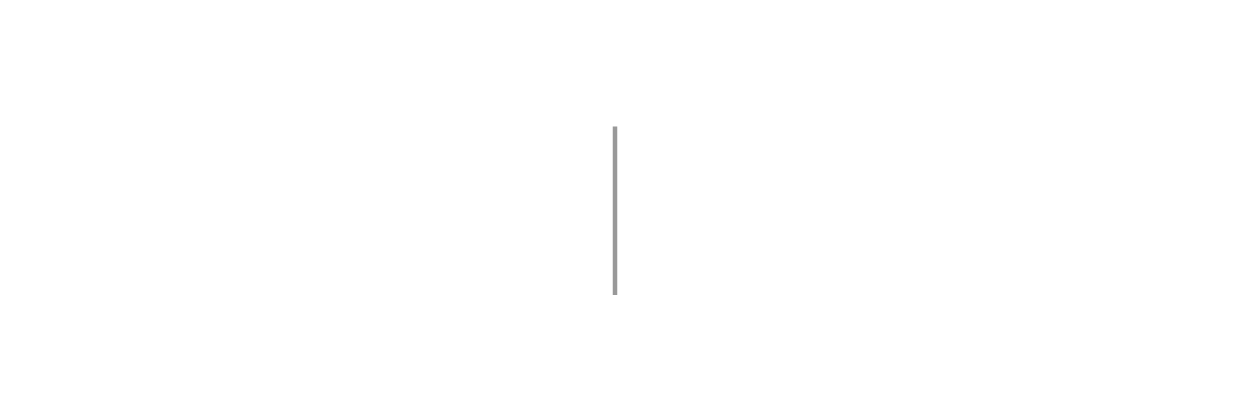 Novela zákona o stavebním spoření – změny
NA JEDNOM MÍSTĚ

- Výhodné financování ze stavebního spoření

- Poradenství a asistence s vyřízením dotací
ROZŠÍŘENÍ ÚČELOVOSTI FINANCOVÁNÍ
- Realizace opatření na podporu udržitelného bydlení (nemusí být pevně spjaty s nemovitostí)

- Zůstávají bytové potřeby, koupě, výstavba
Novela zákona o stavebním spoření – změny
ROZŠÍŘENÍ MOŽNOSTÍ POSKYTNUTÍ ÚVĚRU
- Pojem osoba blízká se sjednocuje s obecnou úpravou v občanském zákoníku

- Rozšiřuje se tak okruh osob, kterým lze poskytnout úvěr
FUNDING
- Stavebky mohou využít zdroje od státu a od EU

- Stavebky mohou vydávat dluhopisy se splatností až 20 let
SNÍŽENÍ STÁTNÍ PODPORY NA 1 000 KČ
Zvýhodněný úvěr
Pavel Čejka, předseda představenstva Raiffeisen stavební spořitelny
 
a místopředseda Asociace českých stavebních spořitelen
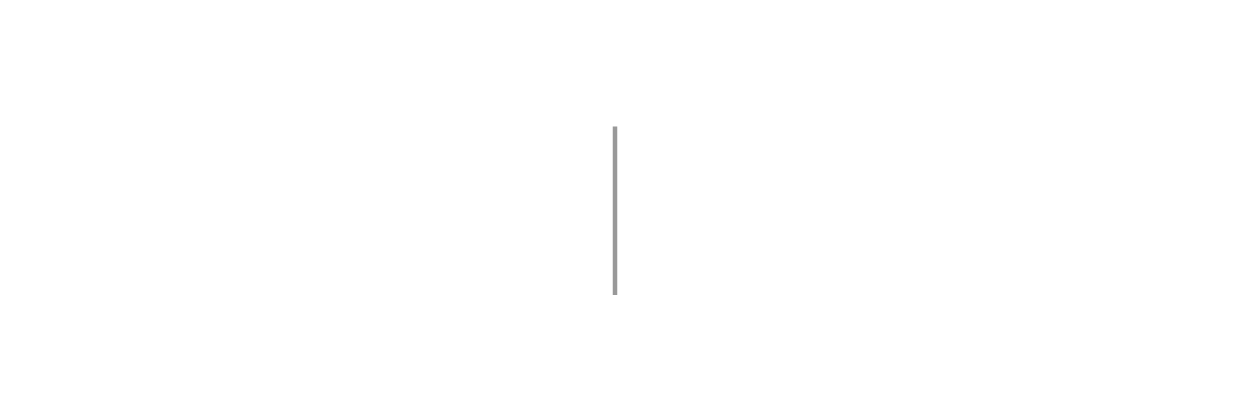 Zvýhodněný úvěr
ÚČEL ÚVĚRU
- Financování rozdílu mezi realizačními výdaji a poskytnutou zálohovou dotací v
  programu Oprav dům po babičce


KOMU JE ÚVĚR URČEN
-  Příjemcům dotace na zateplení z programu NZÚ Oprav dům po babičce


VÝHODY PROTI BĚŽNÝM ÚVĚRŮM
 - Dlouhodobá splatnost (až 20 let)

 - Garantovaný nízký úrok (max. polovina úrokové sazby pro nezajištěné úvěry na bydlení)

 - Bez zástavy nemovitosti
Vzorový příklad
ZATEPLENÍ a FVE rodinného domu

Celková úvěrová angažovanost:	1, 030 mil. Kč
Harmonogram
1. fáze - od ledna 2024

- Poradenství v oblasti dotací a úvěrů

- Získání kontaktů na certifikované odborníky

- Pomoc při vytváření finančního plánu k návrhu na rekonstrukci



2. fáze - od března 2024

- Administrace úvěru (prověření úvěruschopnosti, převzetí úvěrového  
  rizika, čerpání, kontrola účelovosti, vymáhání)
Stavební spoření je velmi výhodný produkt
Martin Vašek, předseda představenstva ČSOB stavební spořitelny
 
a člen Prezídia Asociace českých stavebních spořitelen
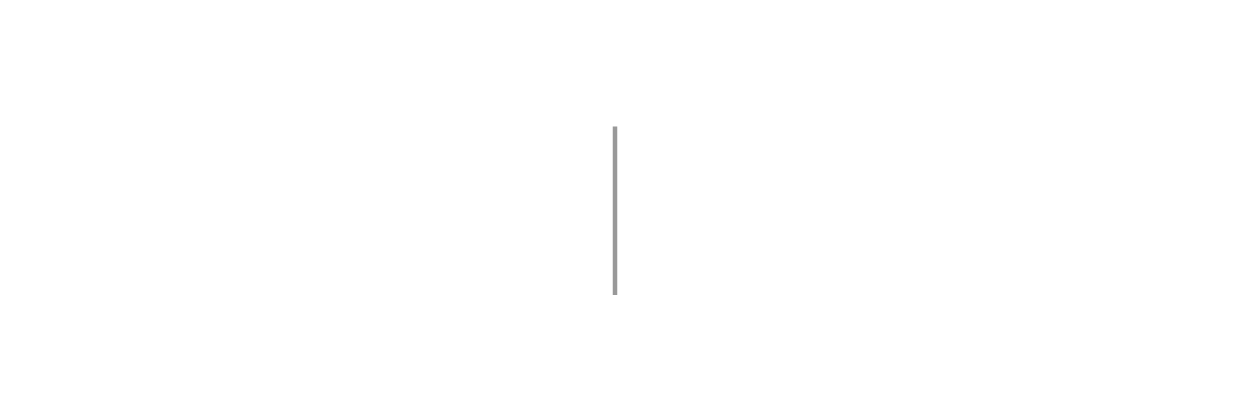 Prognóza vývoje úrokových sazeb
12/2024 *
Stavebko na 6 let
12/2023 *
ČNB
4 - 5%**
6,75%
4,5 %
Spořící
účty
2 - 4%***
5%
Je vítěz…
Termínovaný
vklad
6M
2 – 4%***
5%
* Vše úrokové sazby p.a., zdroje: ** ČNB, *** makroekonomický tým ČSOB Stavební spořitelny.
Výhodné půjčky ze stavebního spoření
Úvěr maximálně 3 procentní body od spořící sazby
- Stavební spoření se vrací k tomu, k čemu bylo stvořeno -  financování menších investičních záměrů a rekonstrukcí
- Stavební spoření je možné využít i na věci, které není možné financovat z klasické hypotéky, například družstevní bydlení
- Už dva roky od zahájení stavebního spoření můžete získat nárok na řádný úvěr ze stavebního spoření s garantovanou výhodnou sazbou.

Stavební spoření je špičkový produkt, který přispěje ke zvýšení ekonomické úrovně v České republice napříč celou zemí.